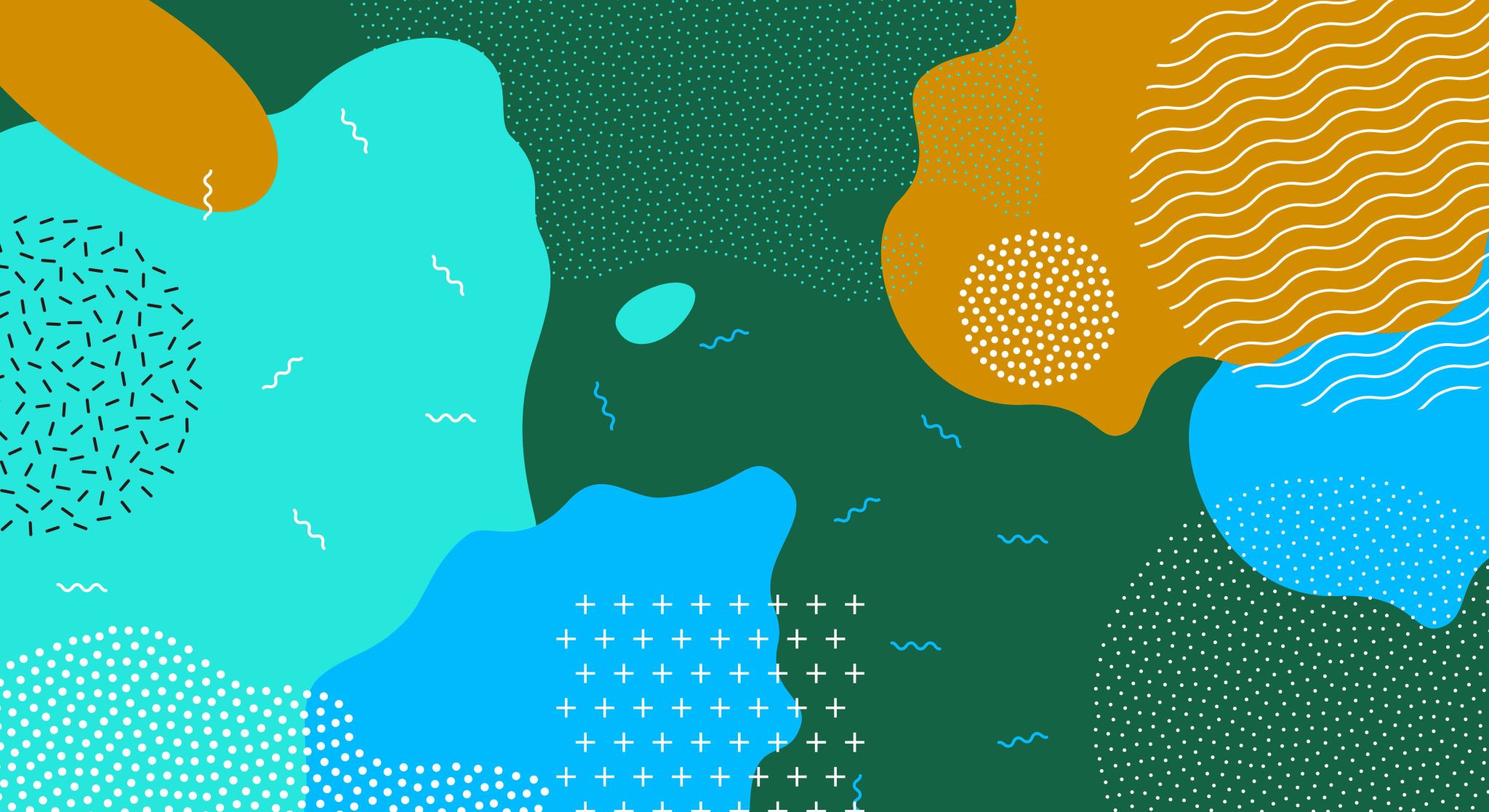 S3 Graphic Communication
Home Learning Tasks
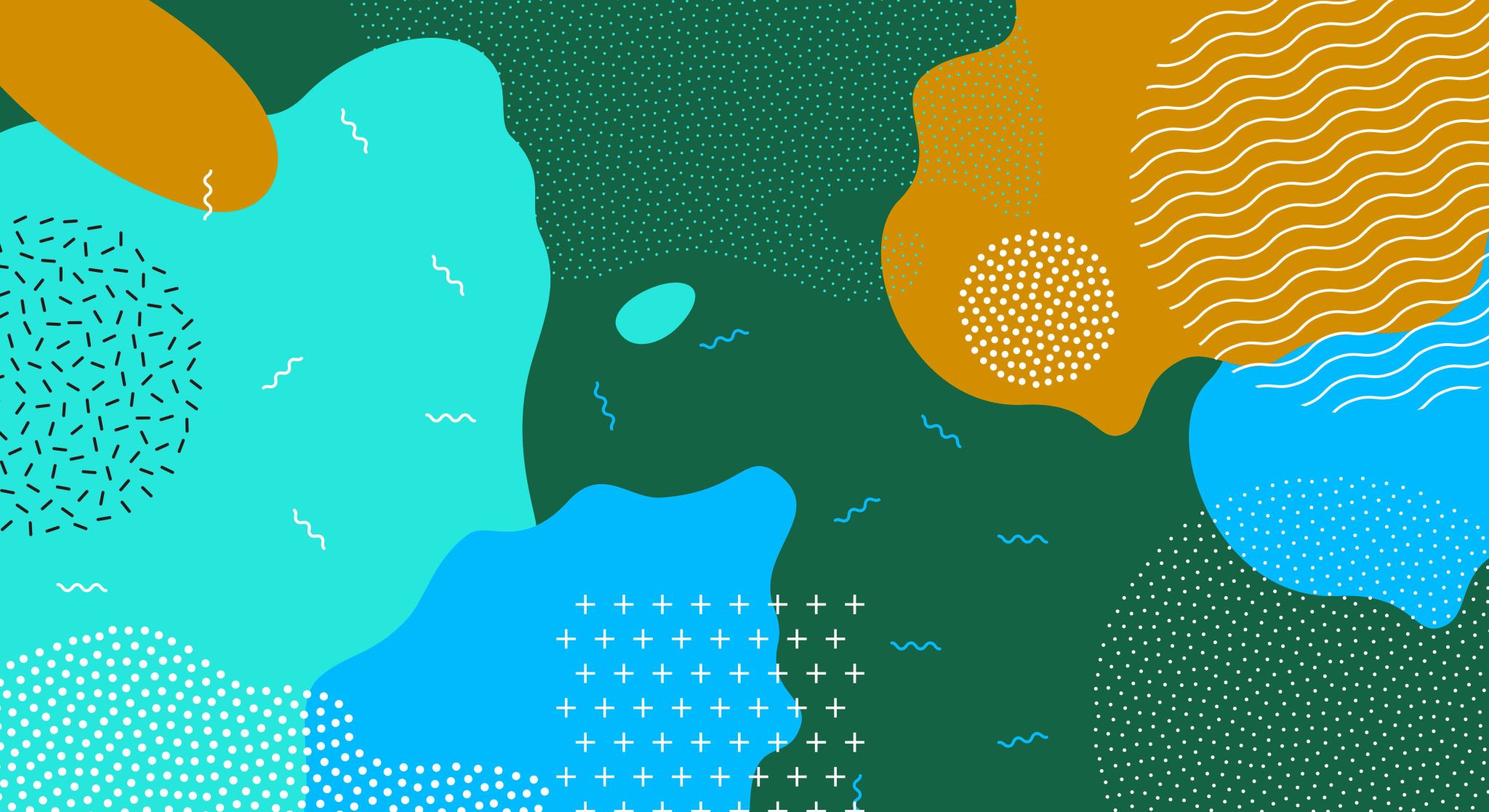 What remote learning will look like
Your first lesson of the week will either be a live lesson/online supported study session 
The second will be a directed learning task linked with the previous periods work
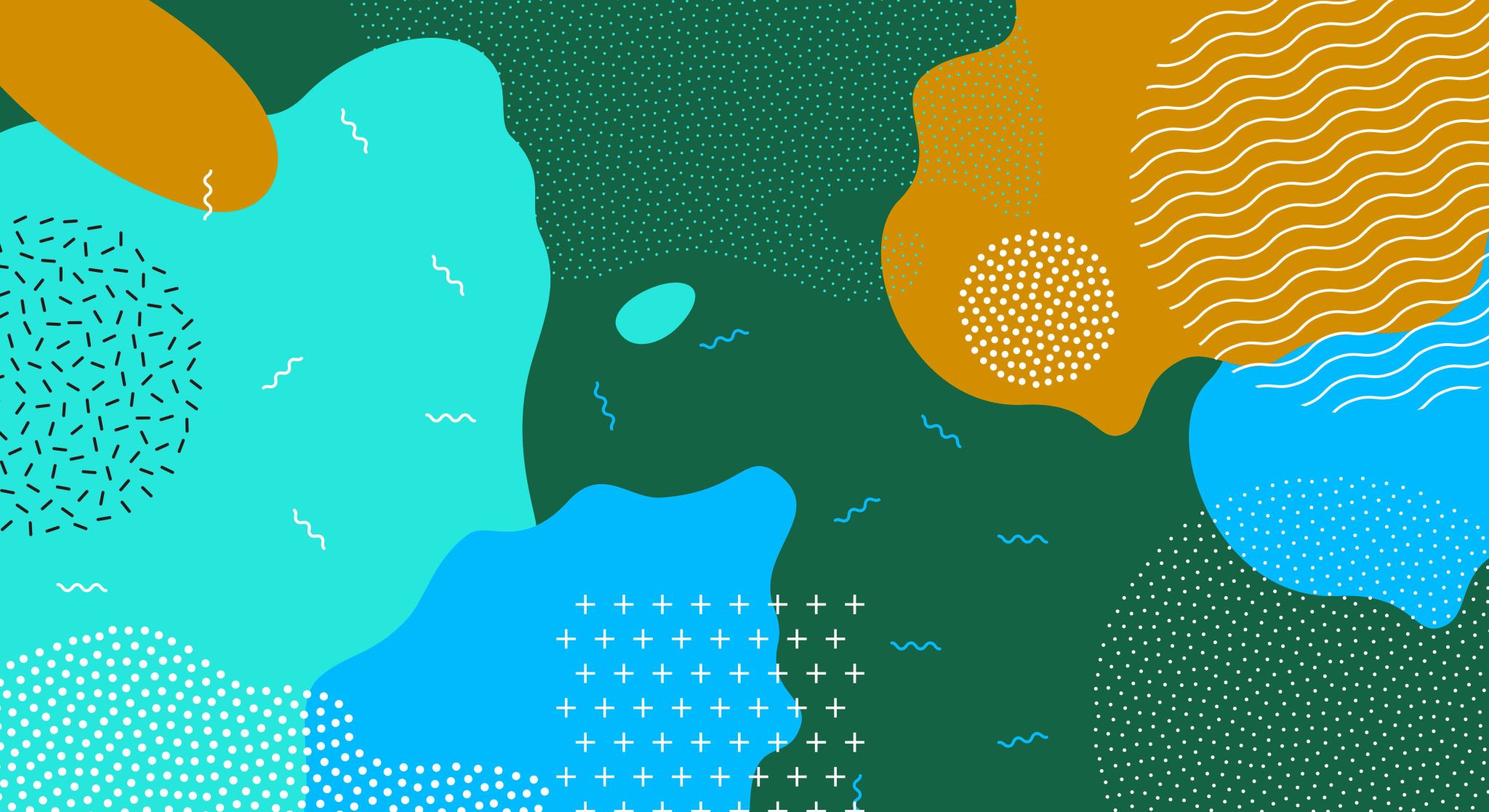 Weekly Tasks
We will be working on desktop publishing tasks

Each week will be a different task 

Tasks should be submitted on teams in the assignment section 

This will be a combination of manual graphics (sketching on paper) and digital (using your iPad or laptop/computer)
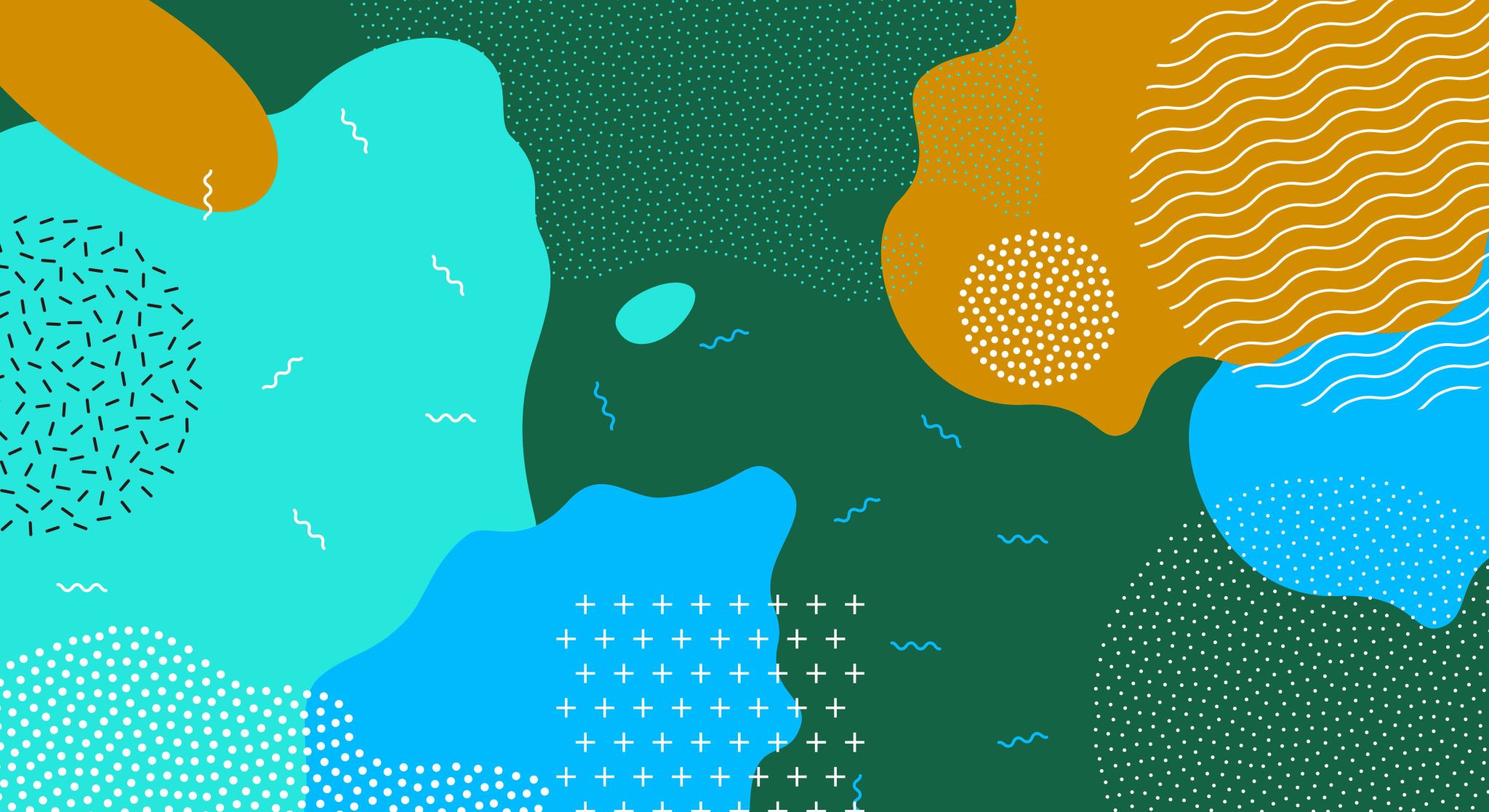 Before we get started...
You will need plain paper, a pencil and ruler (if you don't have a ruler, something with a straight edge will do!)

Something to take notes on 

Your iPad OR a laptop or PC
Design Principle - Dominance
This is where you make an item stand out more than others. The item should ’dominate’ the layout.
Task 1
Learning Intention: To be understand the design principle of dominance
You can do this by:

Creating a focal point by enlarging an image and positioning it carefully​

Grouping smaller items together make the focal point more dominant
​
Leaving white space around the item​

Making text the largest, boldest thing on the page
Examples:
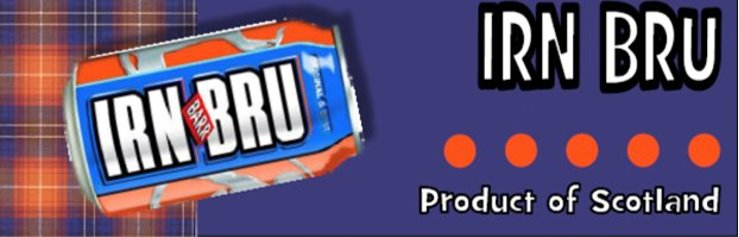 Task 1
Learning Intention: To be understand the design principle of dominance
The irn bru can is the largest item on the layout. This creates dominance.
Task 1
Learning Intention: To be understand the design principle of dominance
Brief: 
Rosshall Academy are looking to redesign their website. As part of this, they would like new website banner for the homepage. The banner must be 850x226pts (keynote)

It must include:
The school colours (green and purple)
The school badge 
The school values (aspiration, compassion, creativity, integrity, perseverance and respect)
The design principle dominance 
The DTP feature transparency
Task 1
Learning Intention: To be understand the design principle of dominance
Sketch 2 thumbnails ideas for a website banner. These must should be on paper and annotated.






Choose one of your thumbnails are create it on either pages or keynote.
850pts x 226pts 
OR 
300mm x 80mm
Design Principle - Depth
This is where you make a layout feel more 3D.
You can do this by:

Using a drop shadow 

Overlapping images, text, shapes etc 

Layering elements over each other (images, text, flash bars, shapes) 

Using different sizes of items so that larger items feel closer and smaller items feel further away

Using a pictorial image instead of a 2D one

Using perspective
Task 2
Learning Intention: To be understand the design principle depth
Example:
The style of the title creates depth using 3D text and the shades of orange getting darker, the further back it goes.
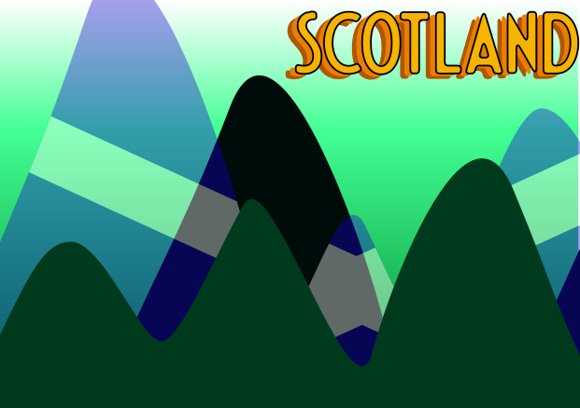 Depth has been created using a gradient background (darker at the bottom, lighter at the top) to mimic the sky.
Task 2
Learning Intention: To be understand the design principle depth
Depth has been created by overlapping the hills to create a sense of layers. This creates the illusion of some of the hills being further away than others.
The use of transparency in the hill containing the saltire creates depth.
Task:

Choose a place (it can be fictional). Create an A5 postcard showcasing your chosen destination. The postcard can be landscape or portrait. 
​
It must:​
Include the name of place/country
Look modern
Use harmonising colours that you associate with the place/country
Use the design principle depth
You cannot use photographs – only graphics you have created yourself or icons from keynote
Task 2
Learning Intention: To be understand the design principle depth
Sketch 2 thumbnails ideas for your postcard. These must should be on paper and annotated.


Choose one of your thumbnails are create it on either pages or keynote.
Task 2
Learning Intention: To be understand the design principle depth
420pts x 595pts
PORTRAIT
595pts x 420pts 
LANDSCAPE